Environmental Justice:

Climate, Health & Energy

Daniel M Kammen
Professor and Chair, Energy and Resources Group (ERG)
Professor of Public Policy
Professor of Nuclear Engineering
University of California, Berkeley
Former Science Envoy, US Department of State

September 24, 2020
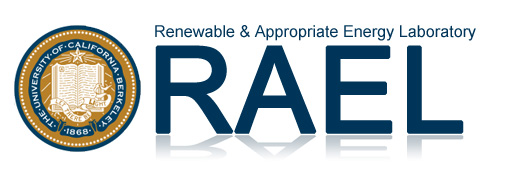 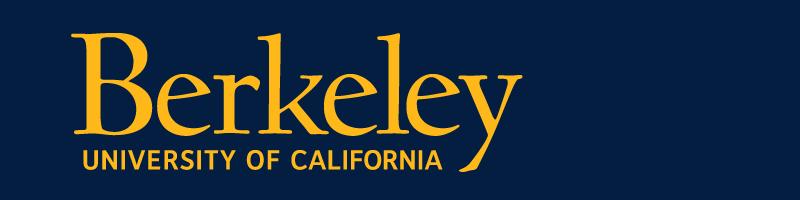 http://rael.berkeley.edu
The Renewable and Appropriate Energy Laboratory 
At UC Berkeley:
http://rael.berkeley.edu
@dan_kammen
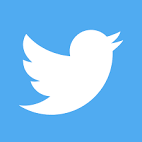 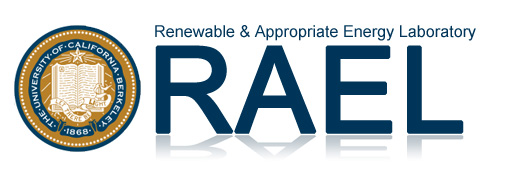 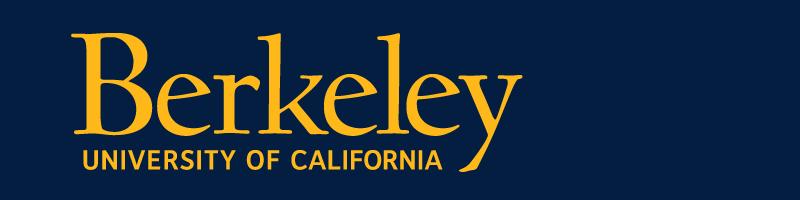 http://rael.berkeley.edu
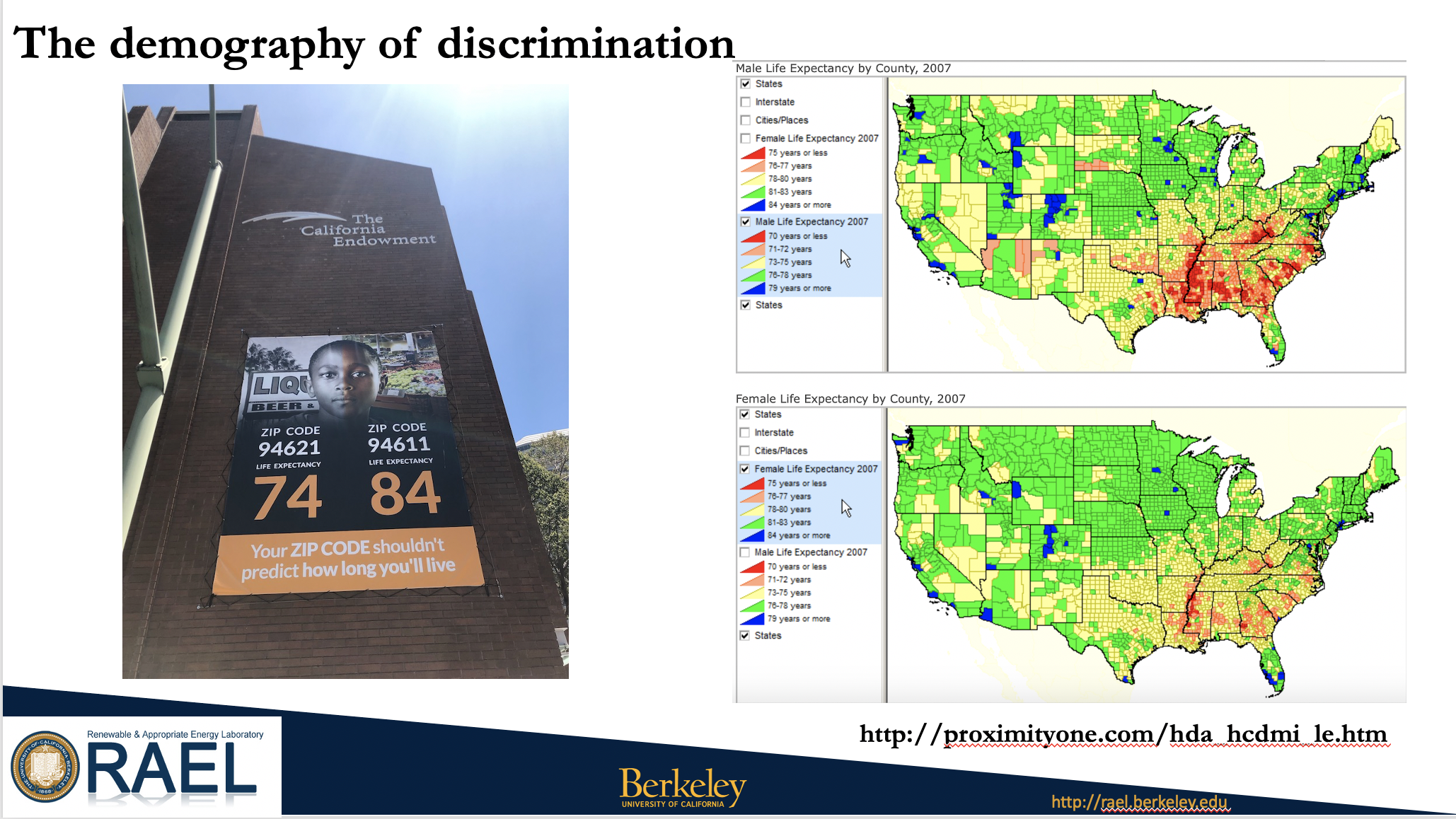 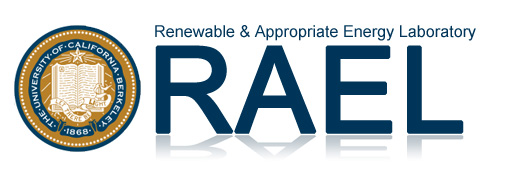 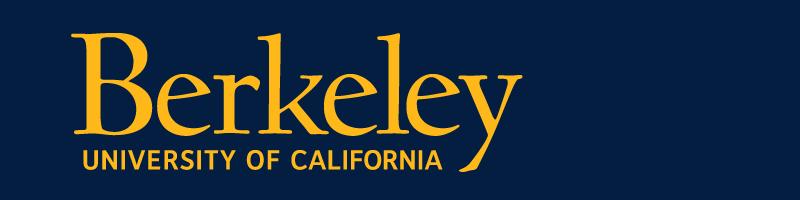 http://rael.berkeley.edu
[Speaker Notes: https://www.youtube.com/watch?v=Eu7d0BMRt0o]
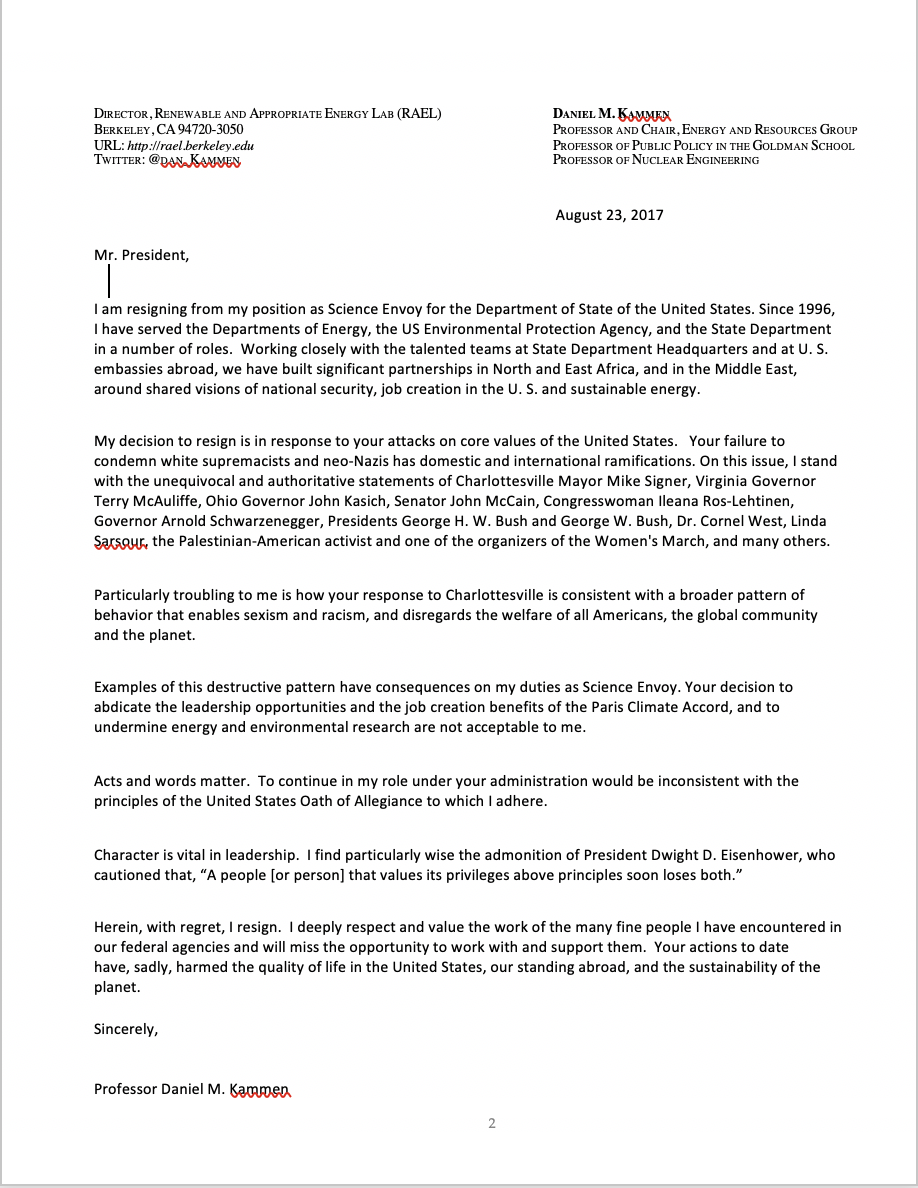 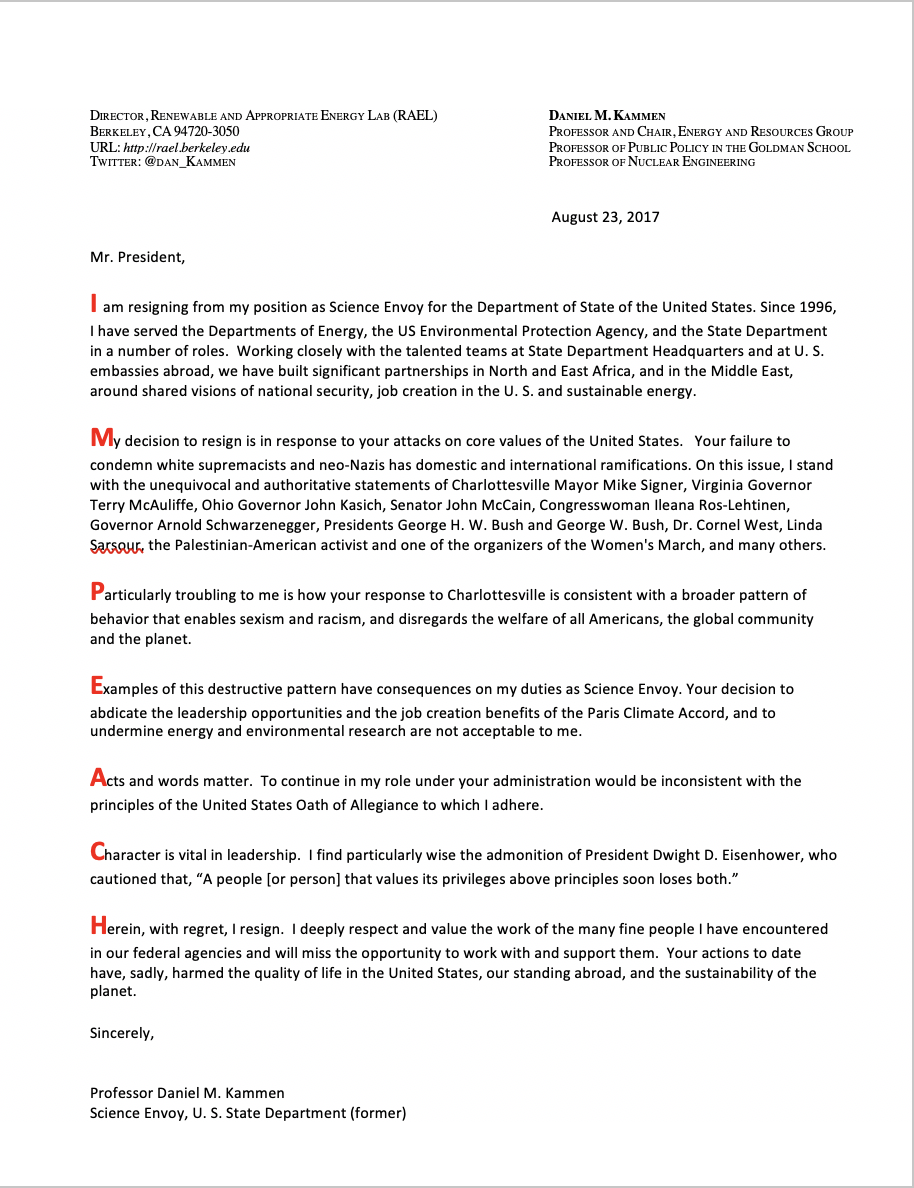 Letter to President Trump, on Twitter @dan_kammen
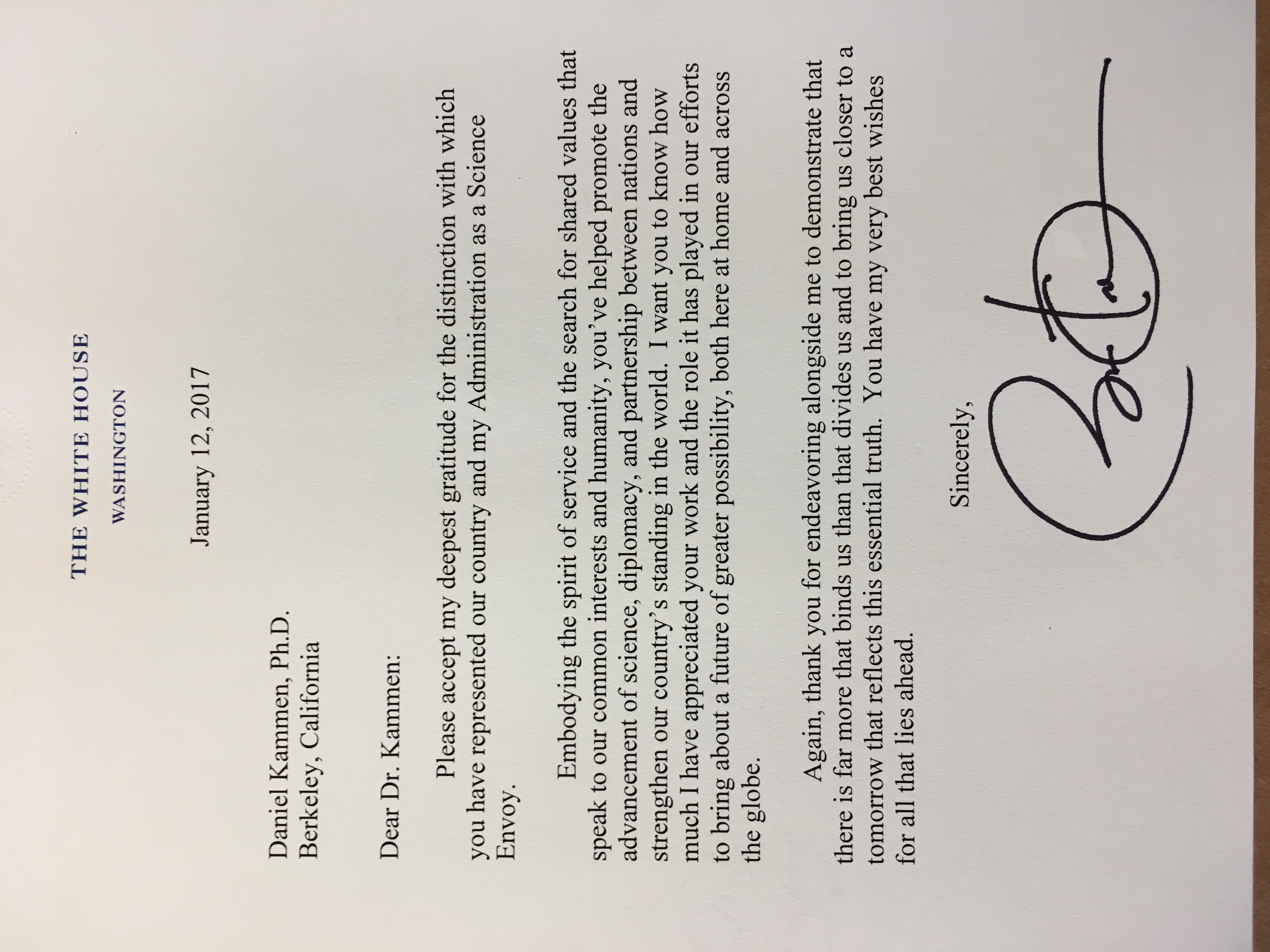 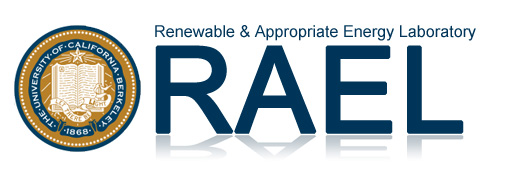 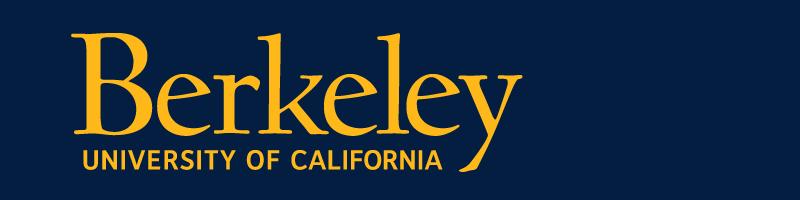 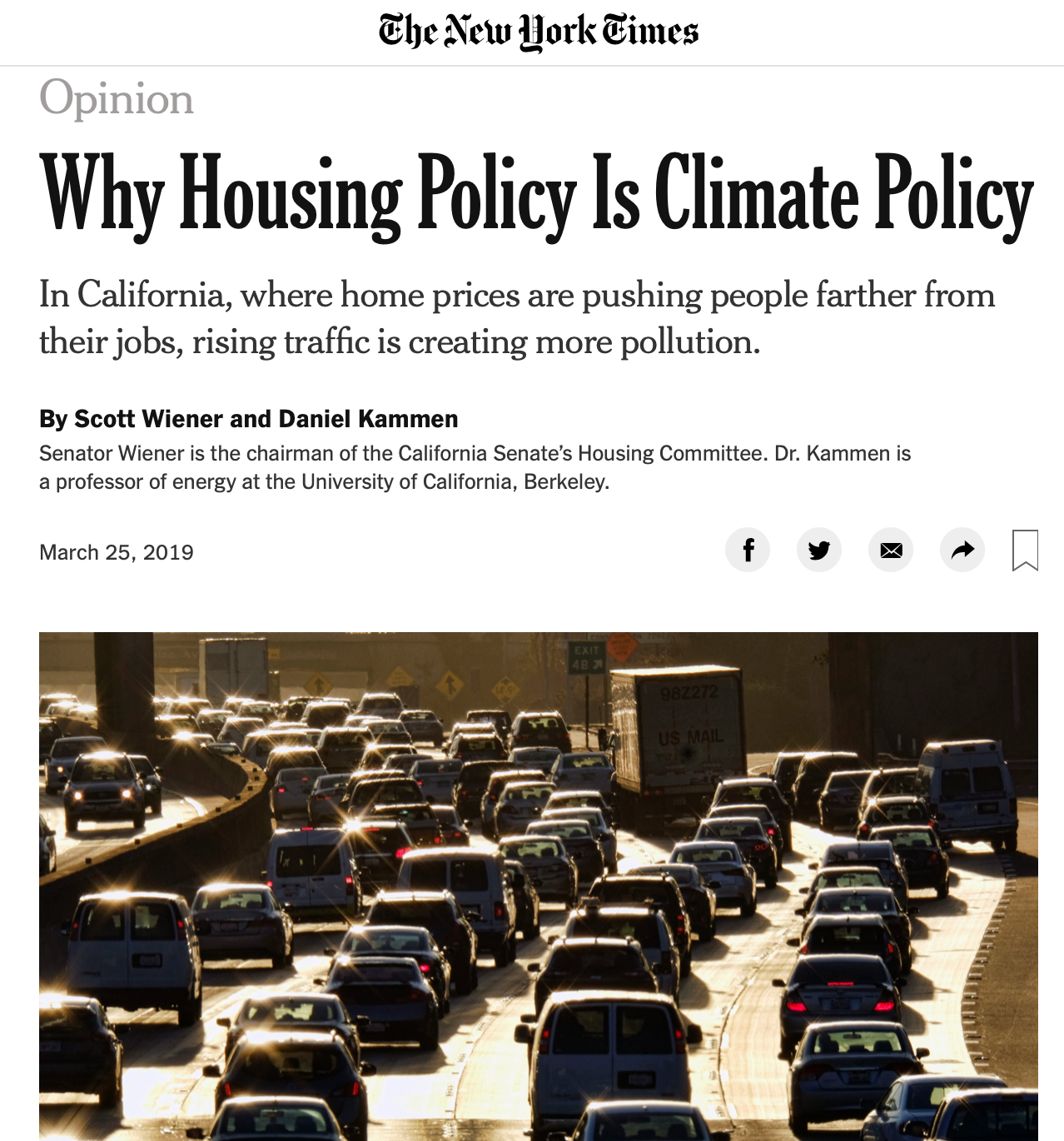 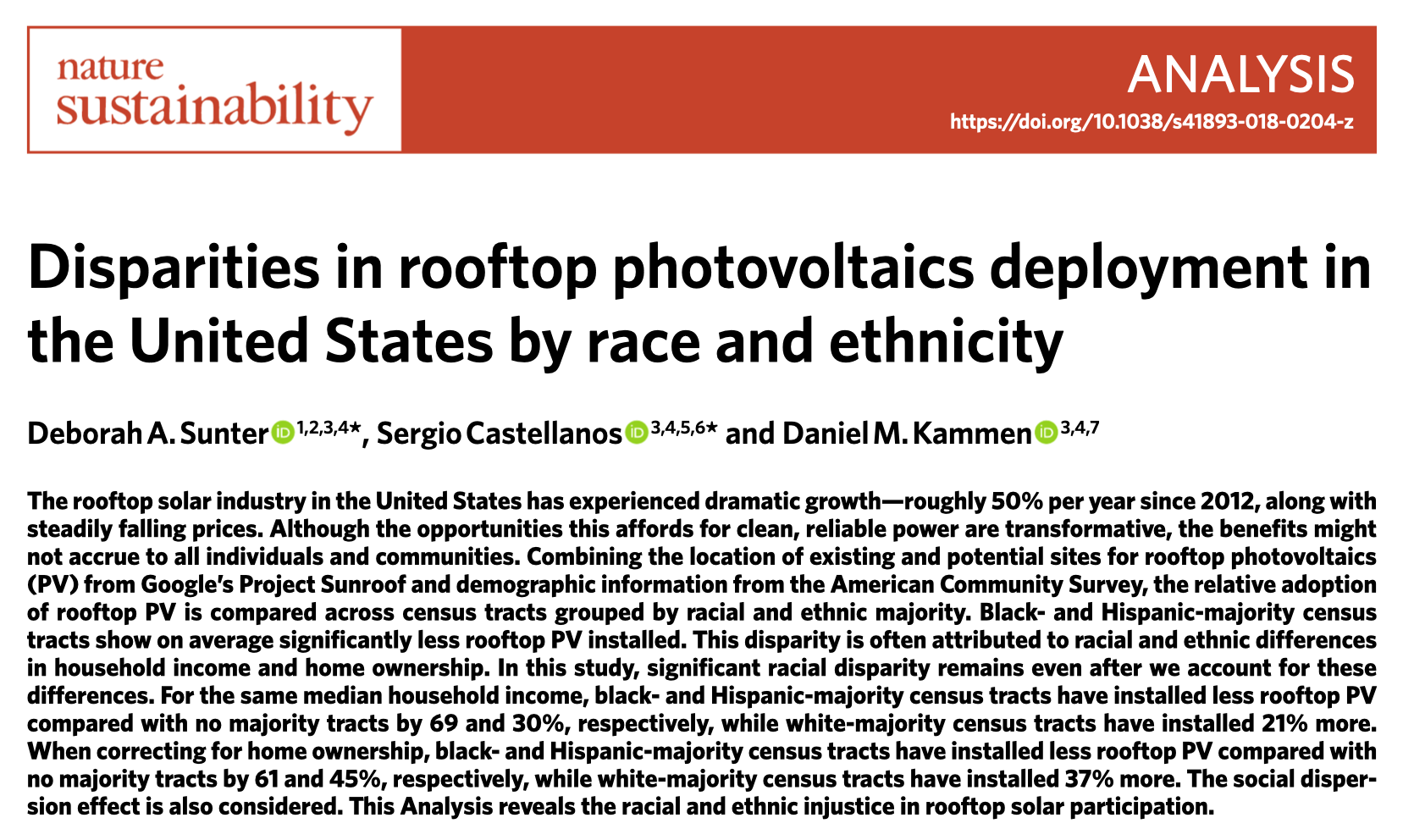 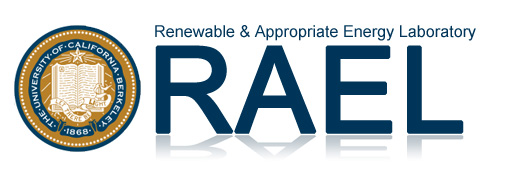 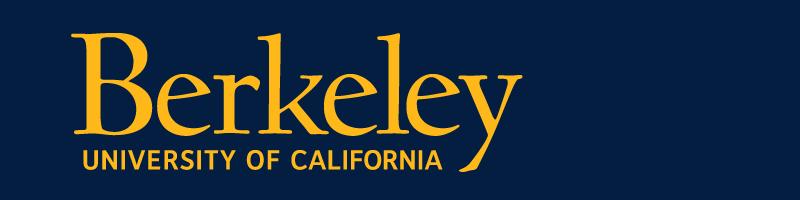 http://rael.berkeley.edu
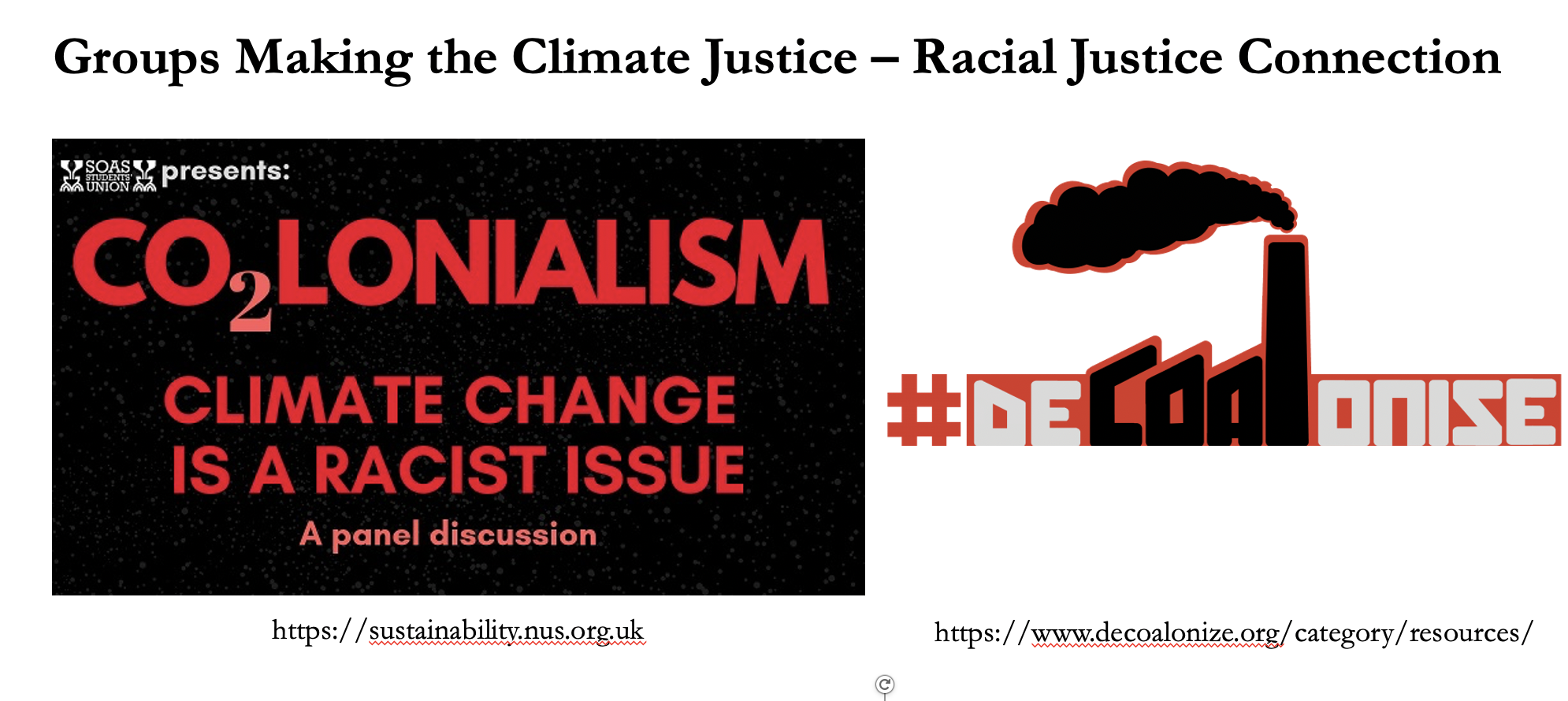 https://sustainability.nus.org.uk
https://www.decoalonize.org/category/resources/
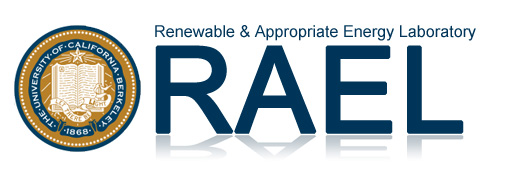 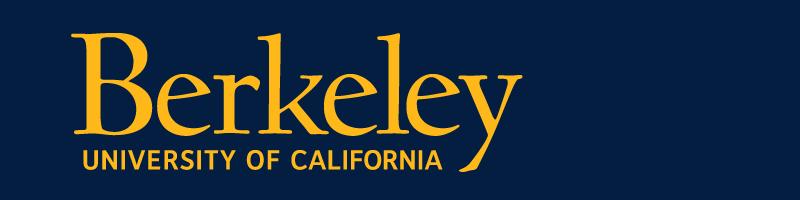 http://rael.berkeley.edu
Solutions Science
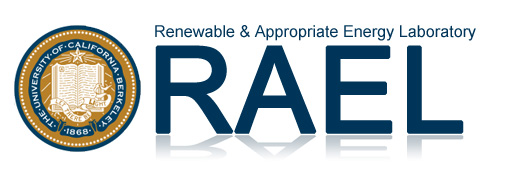 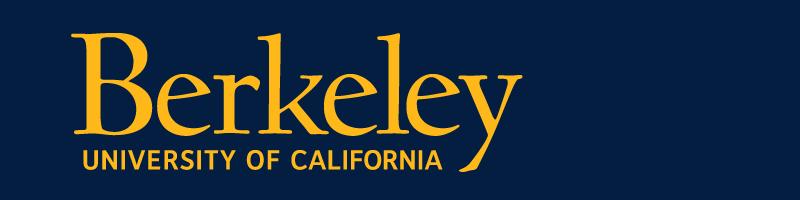 http://rael.berkeley.edu
Many Opportunities: The Green Stimulus

https://medium.com/@green_stimulus_now/a-green-stimulus-to-rebuild-our-economy-1e7030a1d9ee
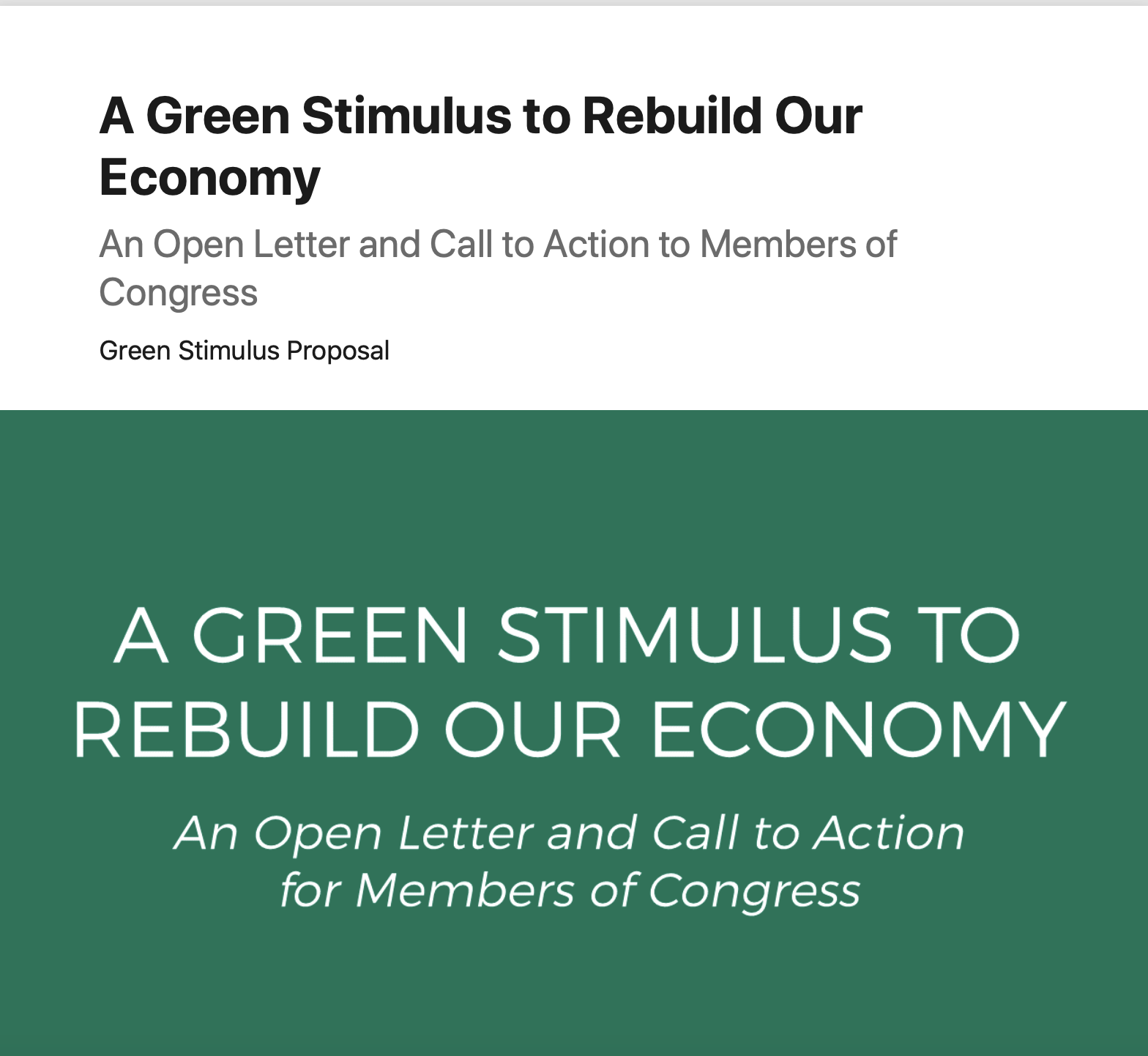 Author team:
Johanna Bozuwa, J. Mijin Cha, Daniel Aldana Cohen, Billy Fleming, Jim Goodman, Ayana Elizabeth Johnson, Daniel M Kammen, Julian Brave NoiseCat, Mark Paul, Raj Patel, Thea Riofrancos (2020) “A Green Stimulus”,

https://medium.com/@green_stimulus_now/a-green-stimulus-to-rebuild-our-economy-1e7030a1d9ee
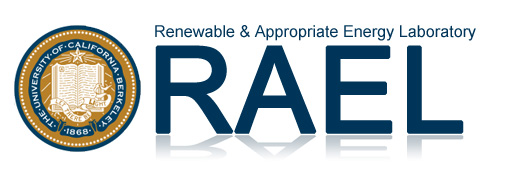 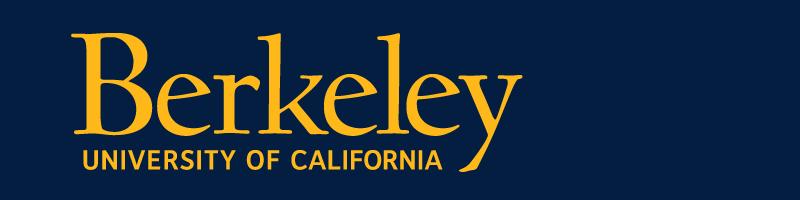 http://rael.berkeley.edu
The Strong Jobs Benefits of Clean Energy
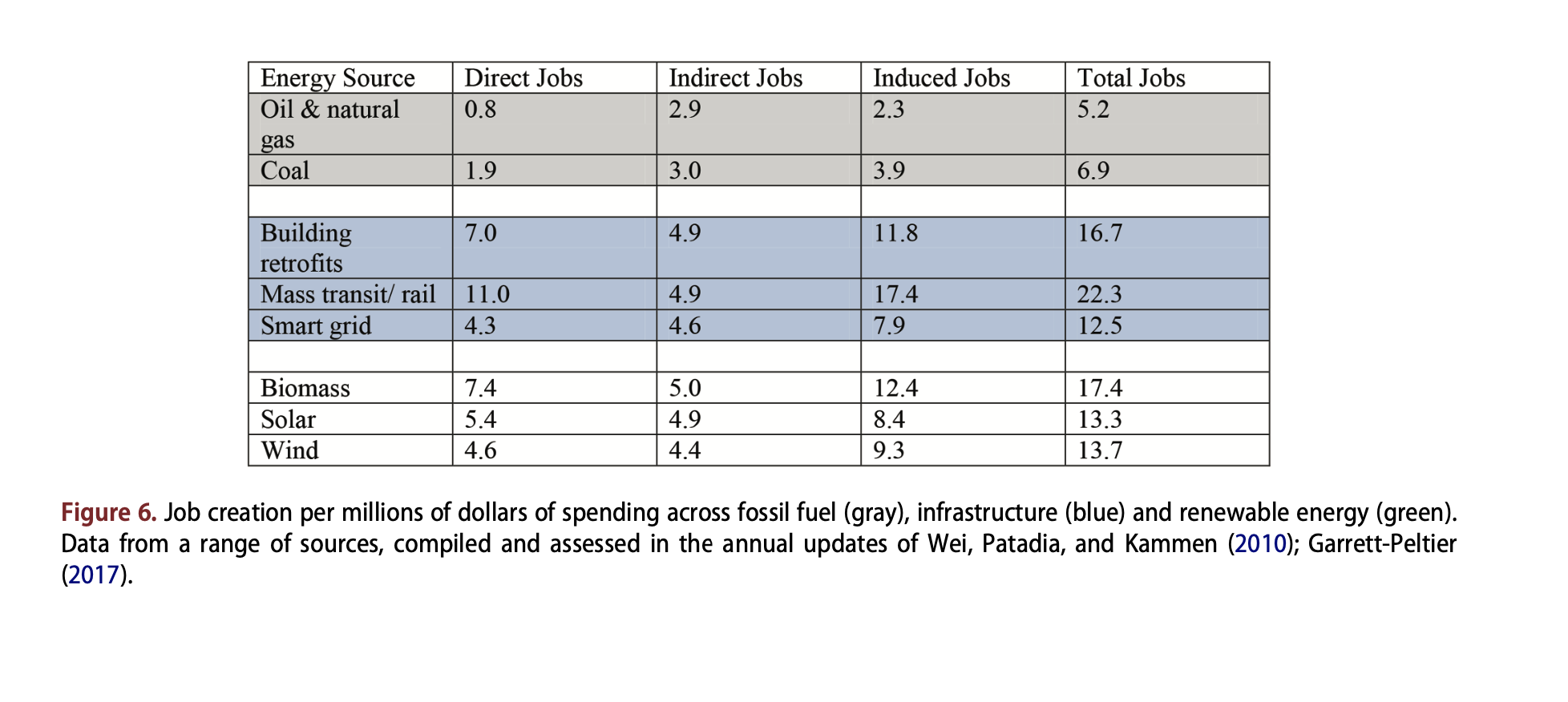 https://www.nytimes.com/interactive/2020/06/17/climate/virus-emissions-reopening.html
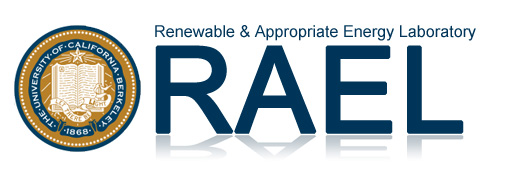 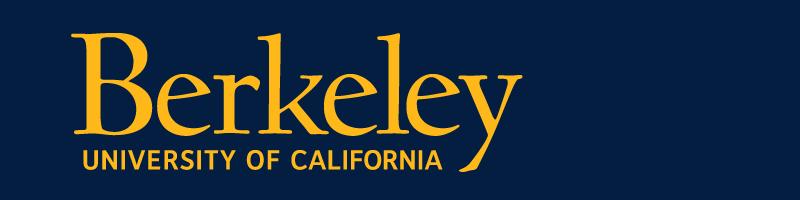 http://rael.berkeley.edu
Some examples of the change we need (if not always fast enough)
September 23, 2020:California Governor Gavin Newsom bans the sale of internal combustion engine vehicles (ICE) by 2035
https://www.sfchronicle.com/politics/article/California-to-ban-sale-of-new-gas-only-cars-in-15591347.php

September 22, 2020: China to go carbon neutral by 2060
https://www.nytimes.com/2020/09/23/world/asia/china-climate-change.html

June 21, 2020: Lyft to go all electric vehicle by 2030
https://www.sfchronicle.com/opinion/article/How-electric-vehicles-can-help-advance-social-15351293.php

January 14, 2020 - Blackrock, the world’s largest fund to divest from coal
https://www.theguardian.com/business/2020/jan/14/blackrock-says-climate-crisis-will-now-guide-its-investments
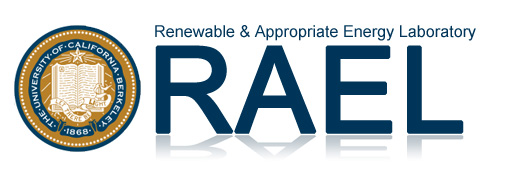 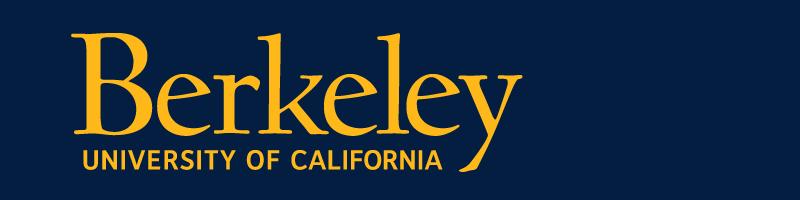 http://rael.berkeley.edu